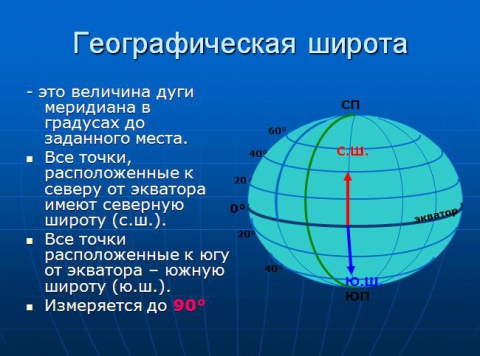 Географические
координаты
Начать тест
Использован шаблон создания тестов в PowerPoint
Кривенко Татьяна Владимировна МОУ СОШ № 33 г. Волгоград 2013год
Верно: 13Ошибки: 4Отметка: 3
Верно: 10
Ошибки: 0
Отметка: 5
Время: 0 мин. 46 сек.
исправить
Изображения  скопированы в сети интернет.  Сайт  yandex.ru (картинки)
Географическими полюсами Земли являются:
Южный и Западный
Северный и Южный
Северный и Восточный
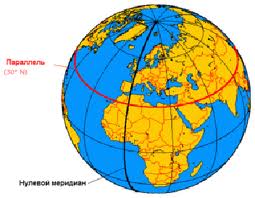 Атамановка   2013год
Условная линия на географической карте, разделяющая Землю на Северное и Южное полушарие, называется:
экватором
нулевым меридианом
Северным тропиком
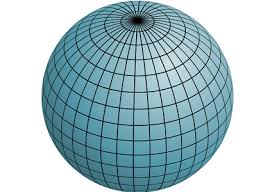 Атамановка  2013год
Длина окружности Земли по экватору:
4400 км
40000 км
400000 км
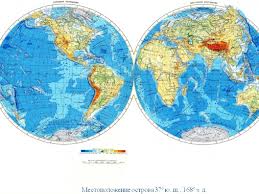 Атамановка   2013год
Географическая долгота бывает:
северной и южной
западной и восточной
южной и восточной
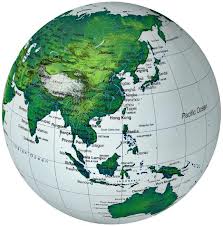 Атамановка   2013год
От нулевого меридиана отсчитывается:
северная и южная широта
западная и восточная долгота
северная и южная долгота
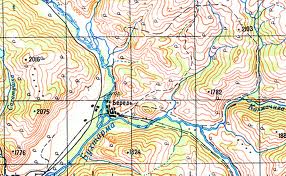 Атамановка   2013год
Что является началом отсчета географической широты?
нулевой меридиан
экватор
южный полюс
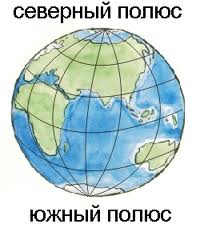 Атамановка   2013год
Какую широту имеет экватор?
0°с.ш.
90°с. ш.;
45°ю. ш.;   Б) 0°с.ш.
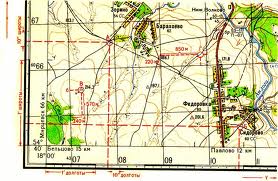 Атамановка   2013год
Какое кругосветное путешествие короче?
50° с.ш.;
экватор
70° с.ш.
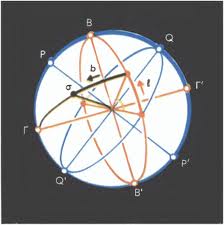 Атамановка 2013год
Географическая широта изменяется…
От 0°  до 90°
От 0°  до 180°
От 0°до 360°
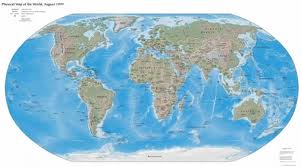 Атамановка  2013год
Градусная сеть – это…
Все параллели
Все параллели и меридианы
Все меридианы
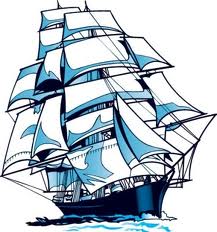 Атамановка  2013год